吳欣蔚
MRI features of pediatric atypical teratoid rhabdoid tumors and medulloblastomas of the posterior fossa


台北榮民總醫院 放射線部 主治醫師

張豐基 教授
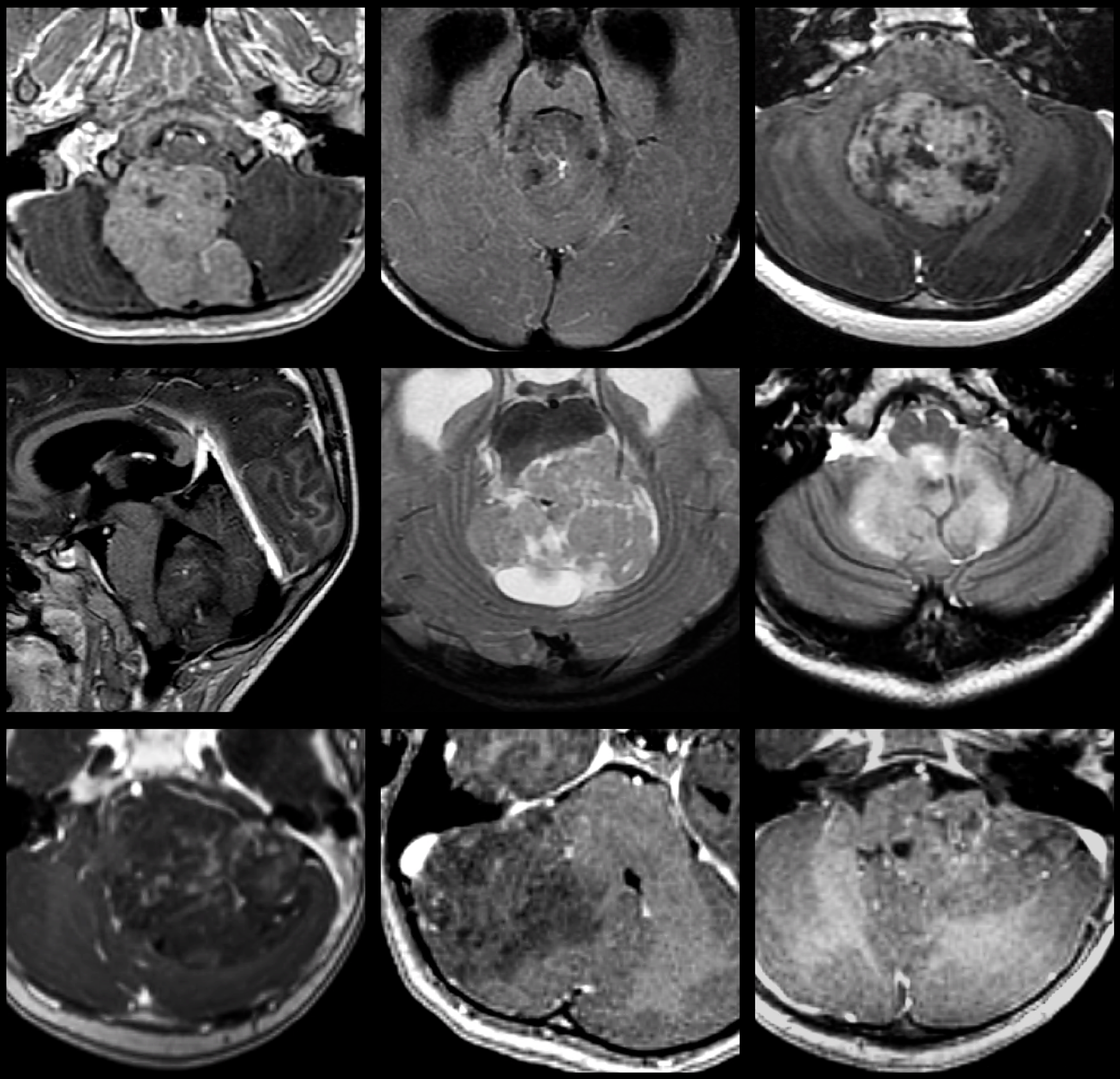 MRI Features of Pediatric Atypical Teratoid Rhabdoid Tumors and Medulloblastomas of the Posterior Fossa
Hsin-Wei Wu, MD
Department of Radiology,
Taipei Veterans General Hospital
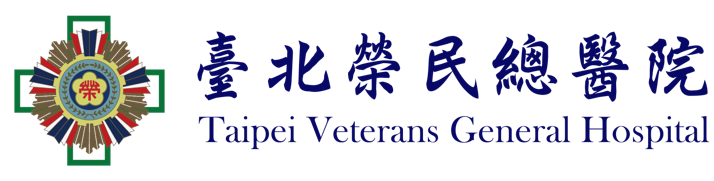 19 Oct 2024
Louis DN. Neuro-Oncology. (2021)
Fossey M. J Neuro-Oncol. (2017)
Lau CS. Cancer manag res. (2015)
Reddy AT. J Clin Oncol. (2020)
Gajjar A. J Clin Oncol. (2021)
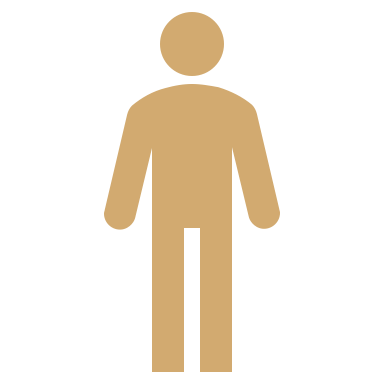 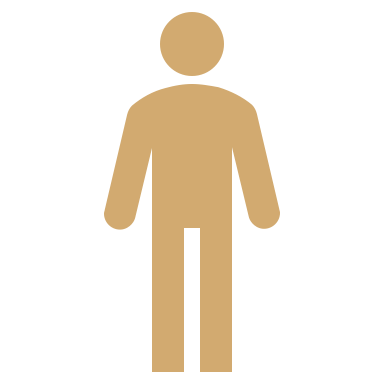 Background
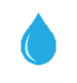 Medulloblastoma
AT/RT
Louis DN. Neuro-Oncology. (2021)
Reddy AT. J Clin Oncol. (2020)
Gajjar A. J Clin Oncol. (2021)
Lau CS. Cancer manag res. (2015)
Jin B. Pediatric Radiology. (2013)
Rumboldt Z. Am J Neuroradiol. (2006)
Koral K. Am J Roentogenol. (2008)
Paker RJ. J Pediatric Hematol. (2002)
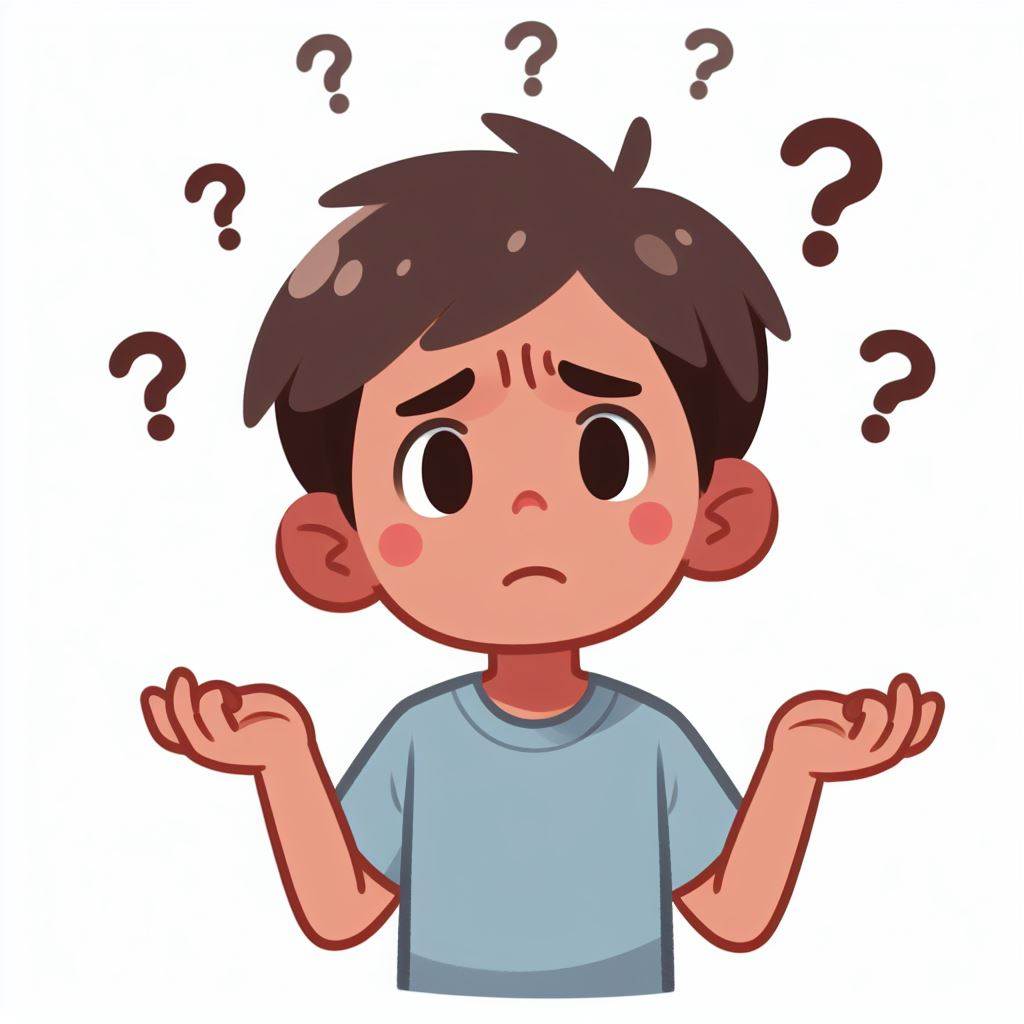 AT/RT and medulloblastoma have similar image features and are generally indistinguishable on neuroimaging
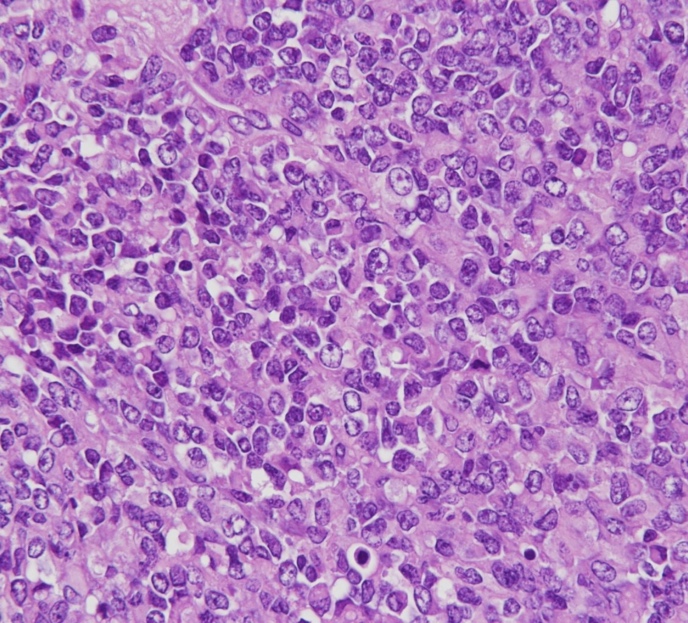 T2
DWI
T1C
ADC
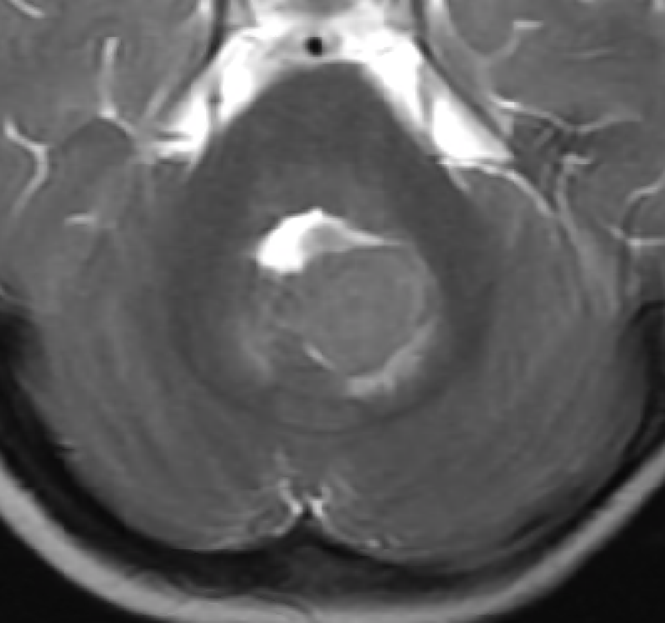 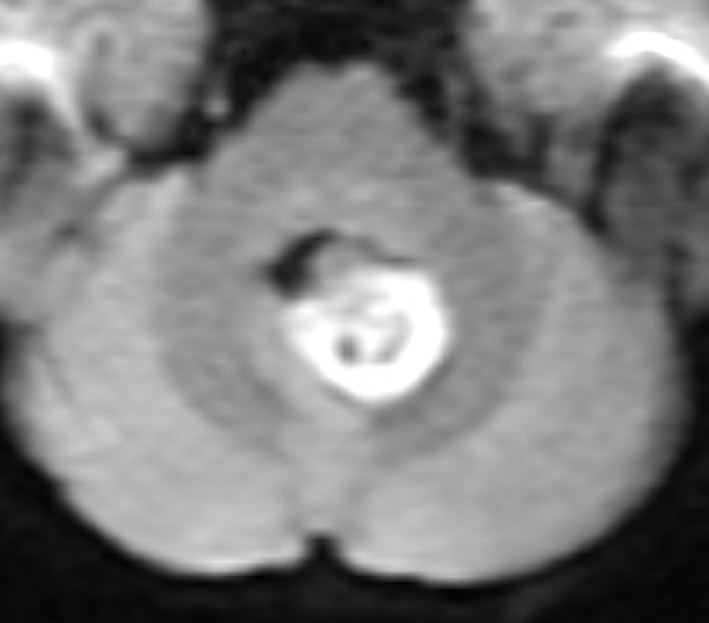 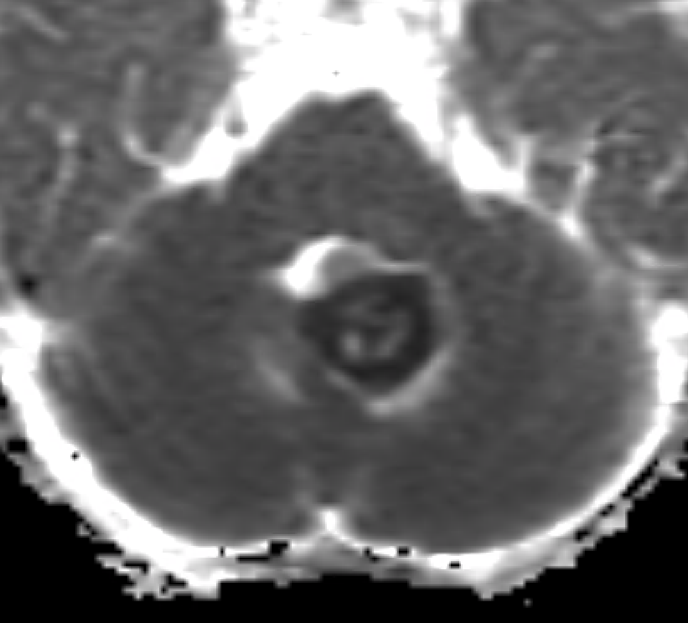 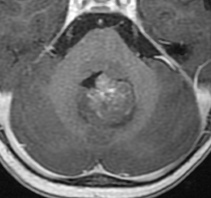 AT/RT
1/F
T1C
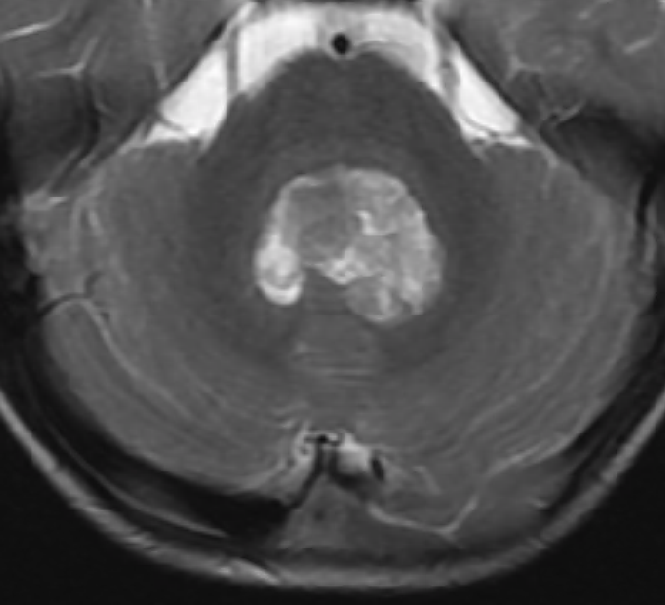 T2
DWI
ADC
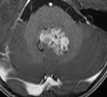 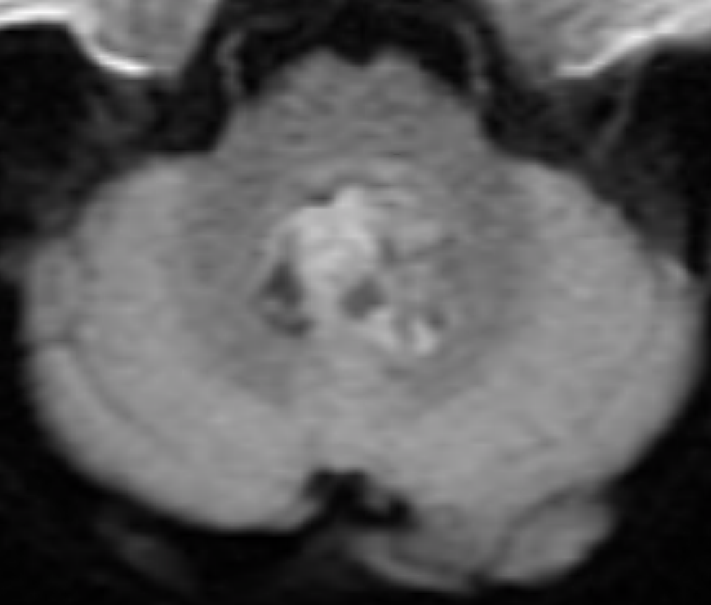 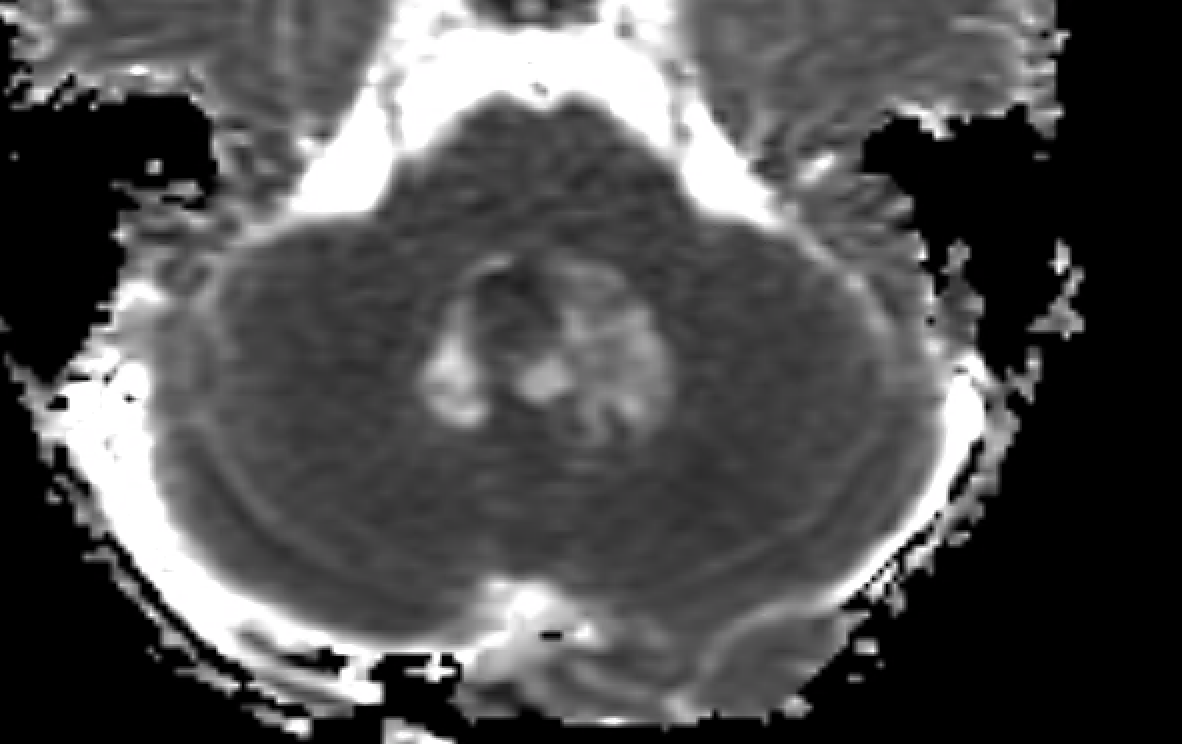 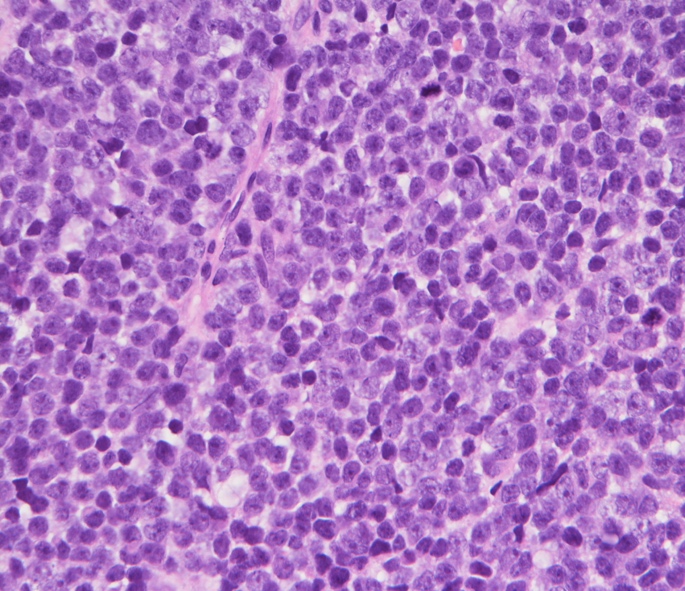 Medulloblastoma
3/M
Materials and Methods
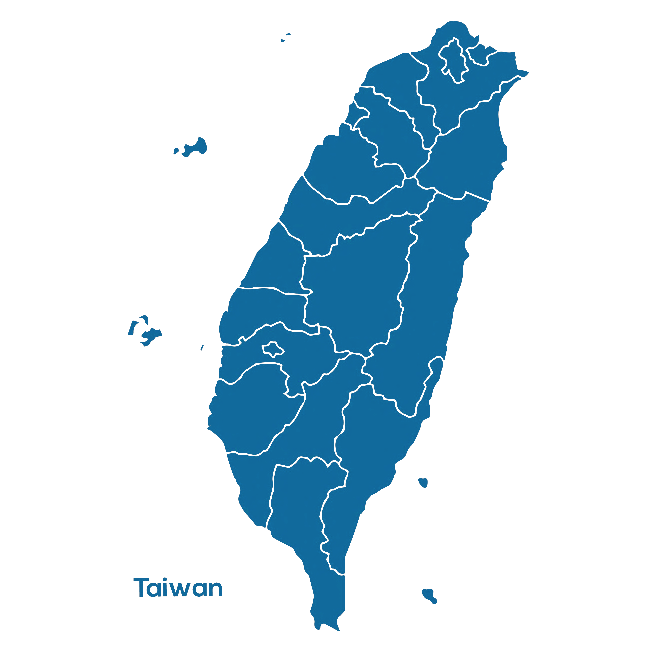 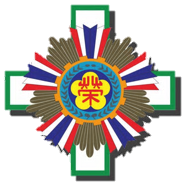 From 2005-2021, retrospectively enrolled:
16 pediatrics with AT/RT
57 pediatrics with medulloblastoma
Materials and Methods
MRI characteristics
Then, we evaluated the 73 patients’
Lesion size
Signal signals on T1WI, T2WI, T1FS C+, DWI (b=0 & 1,000 s/mm2), ADC, SWI, T2*GRE
Intratumoral morphology(central/peripheral tumor drainage veins, necrosis, cysts, hemorrhage, calcification)
Peritumoral brain involvement(brainstem, middle cerebellar peduncle)
Distant involvement (brain edema, tumor seeding, hydrocephalus)
Clinical features
Age, gender
Surgical records(Gross total / nearly total / subtotal / partial removal) 
Adjuvant cancer treatments(Chemotherapy, radiotherapy)
Materials and Methods
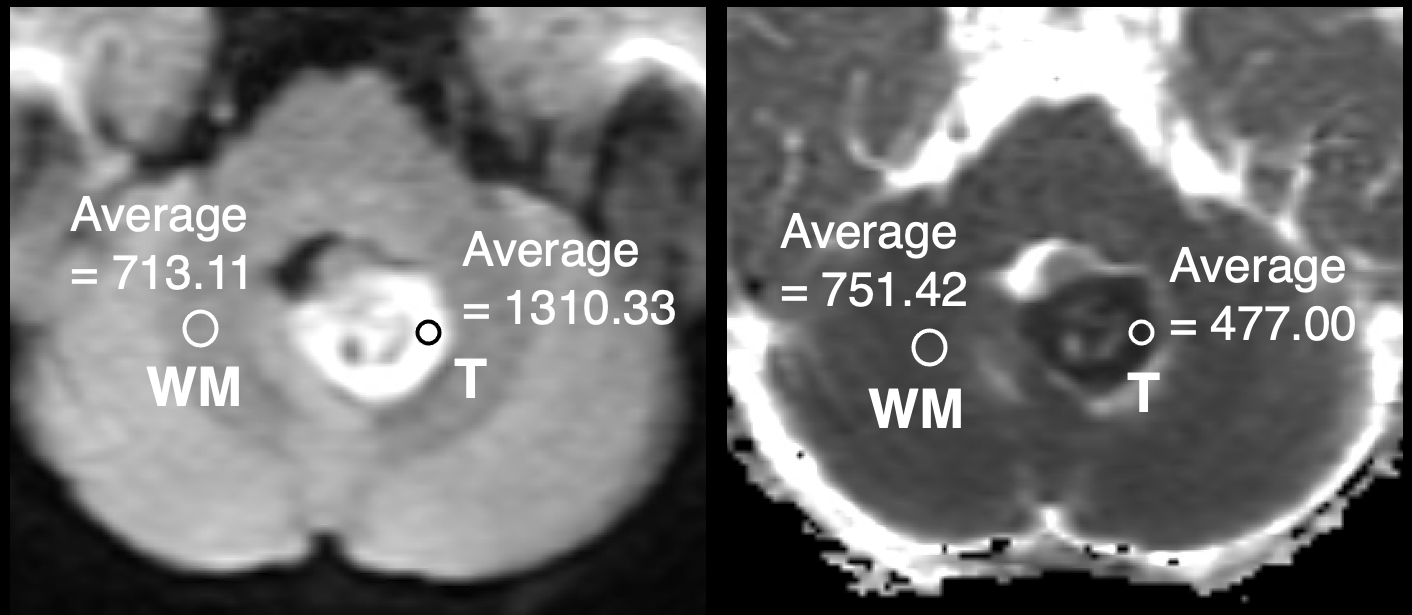 ADCmin, ADC ratio and DWI ratio
Place ROIs (10-50 mm2) at the tumors’ solid portion, with lowest ADC / highest DWI value 
Avoid cyst, necrosis, edema, Ca++, hemorrhage
In a single image sequence, 3 ROIs were positioned in various sections, and their average was subsequently calculated
ADC (or DWI) ratio =solid tumor ÷ contralateral white matter
1/F, AT/RT
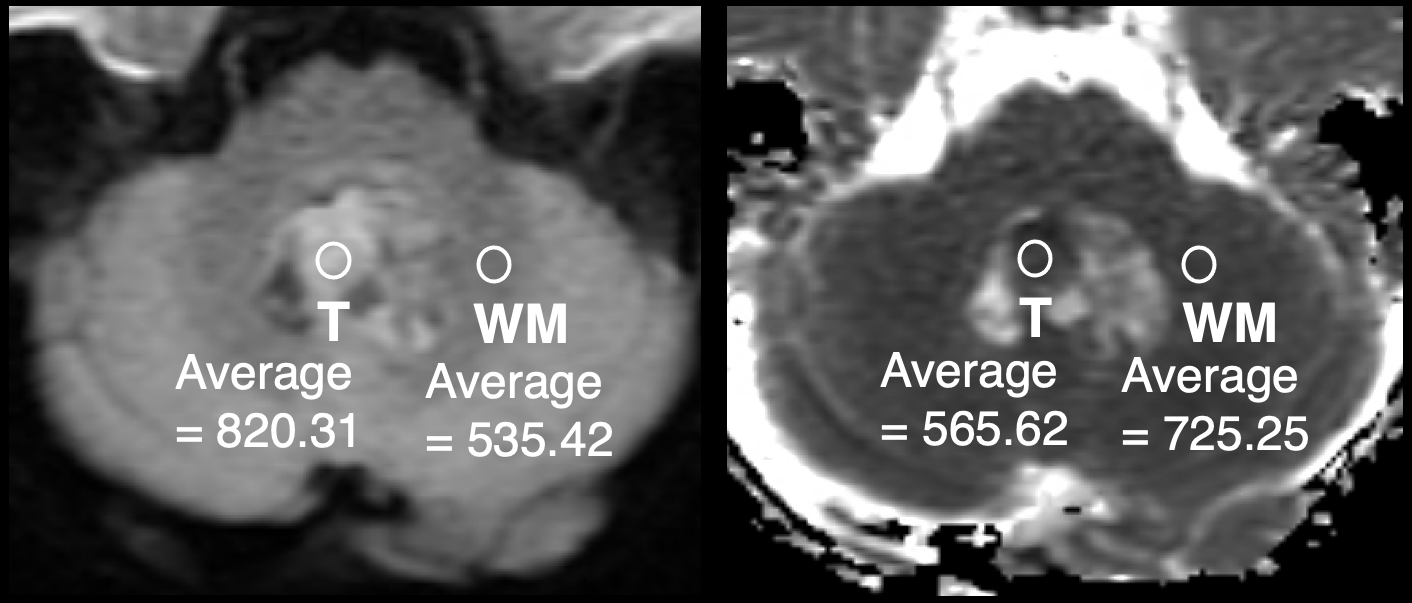 3/M, medulloblastoma
Materials and Methods
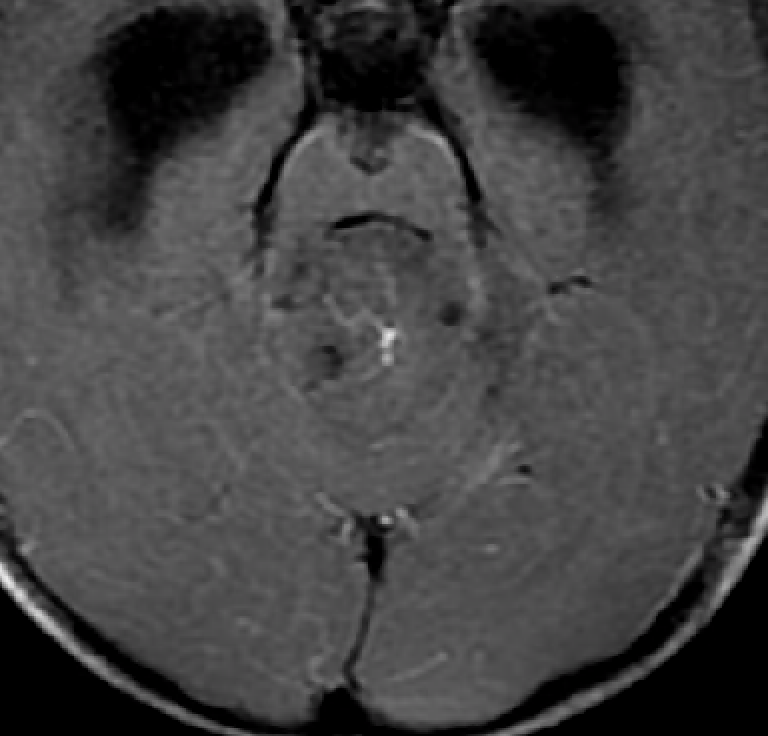 Tumor central vein sign
A single, dominant central intratumoral drainage vein
Visible on T1FS C+ or T2WI
May either appear as a thin line or dot
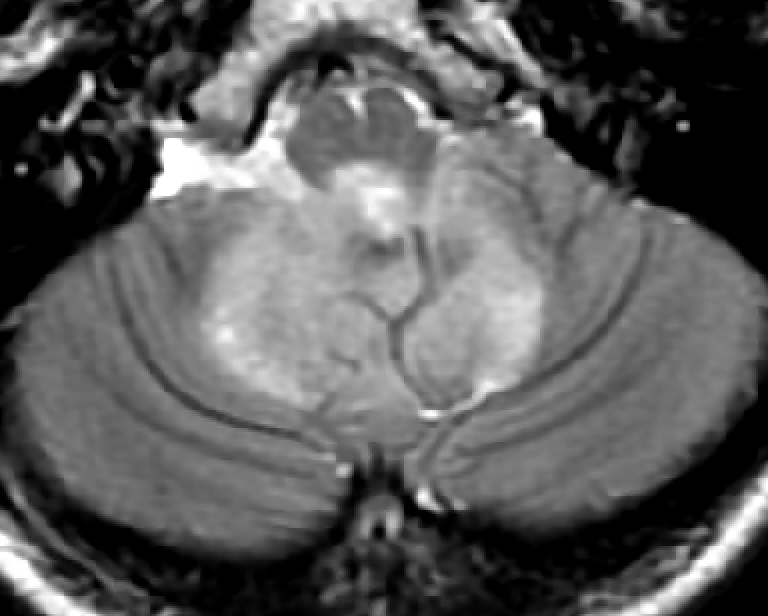 Statistical assessment performed with IBM® SPSS® software
Results
Demographic features
AT/RT
Results
MRI features (1)
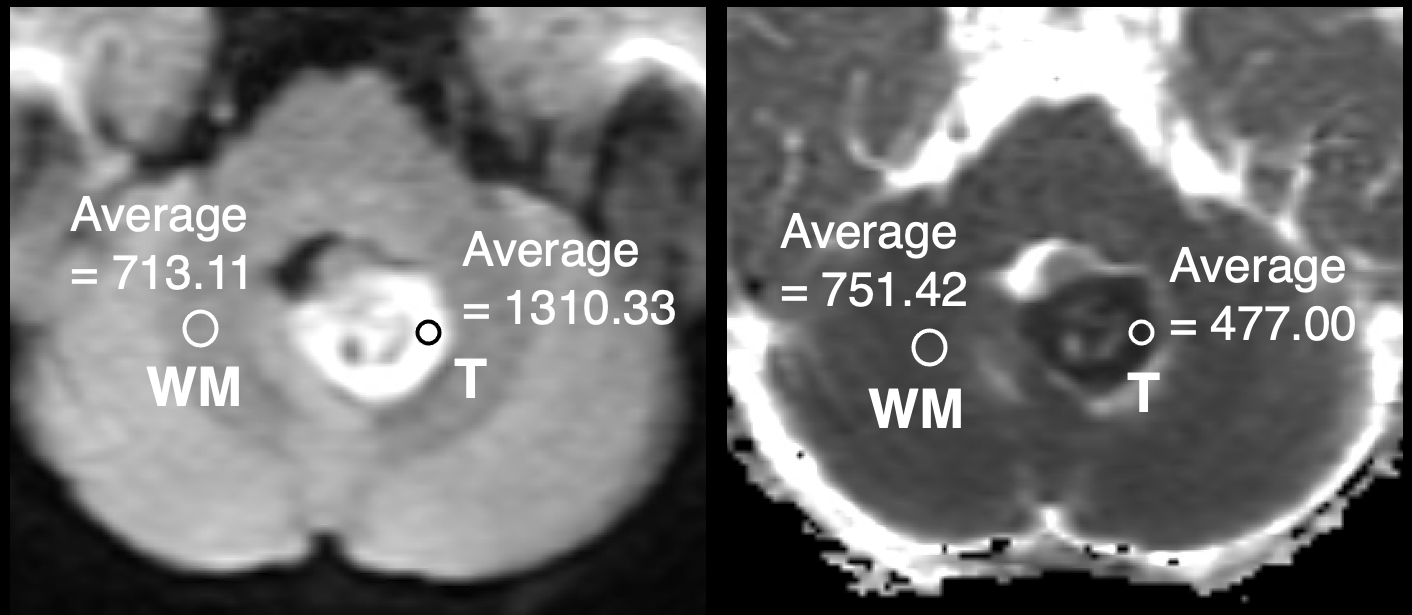 ADC ratio
DWI ratio
ADCmin
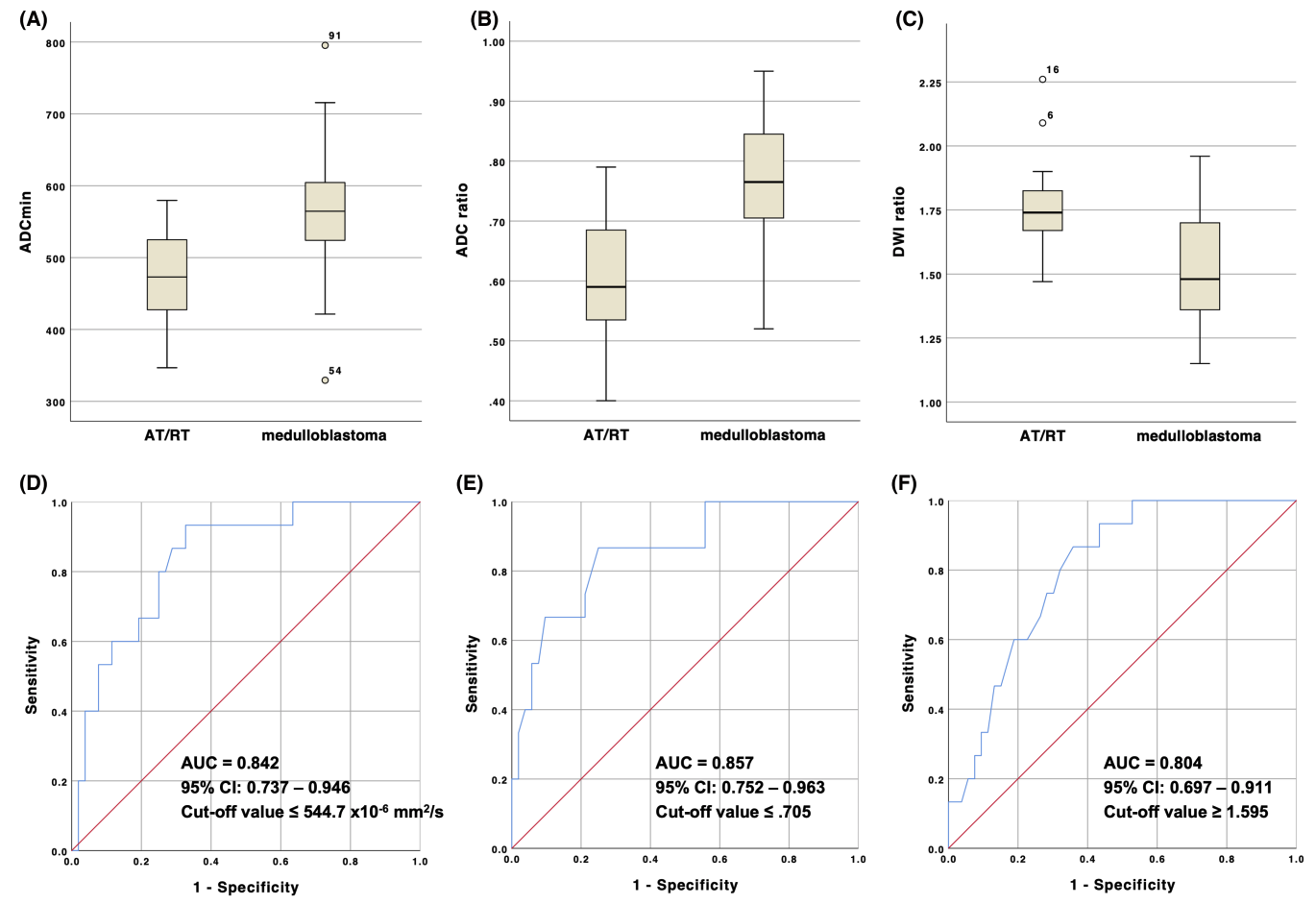 ADC ratio = 0.63
DWI ratio = 1.84
Medulloblastoma
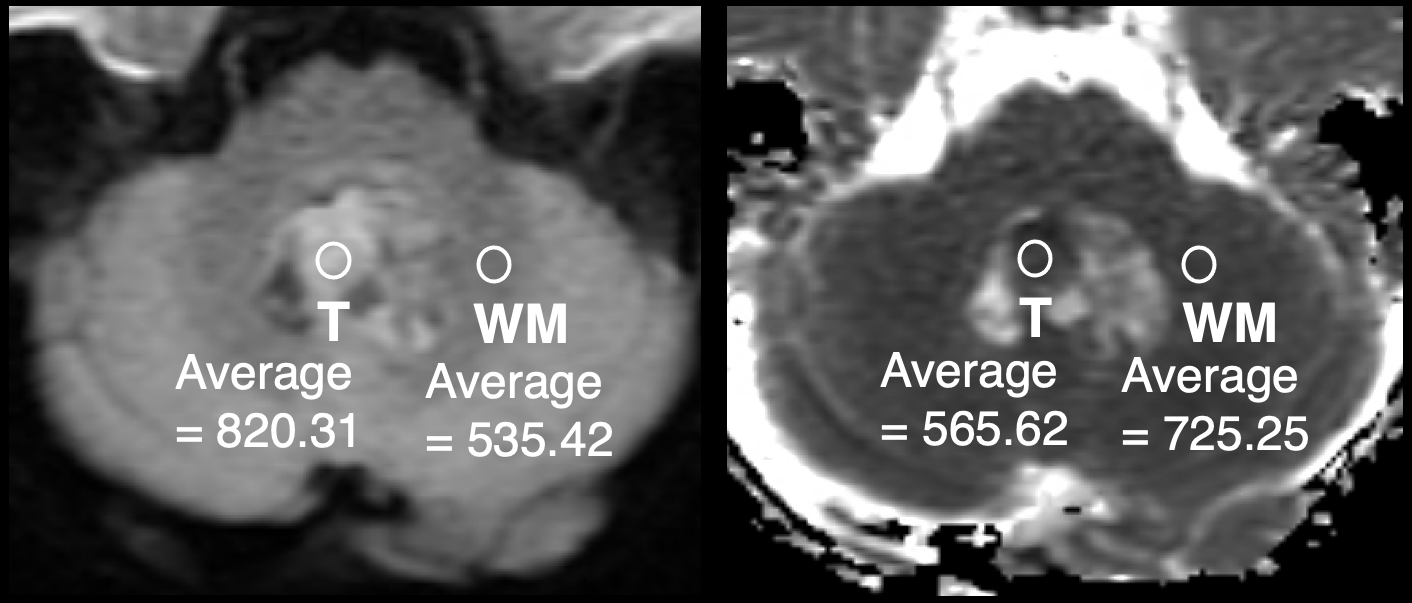 (P<.001)
(P<.001)
(P<.001)
ADC ratio = 0.80
DWI ratio = 1.53
AT/RT
Results
MRI features (2)
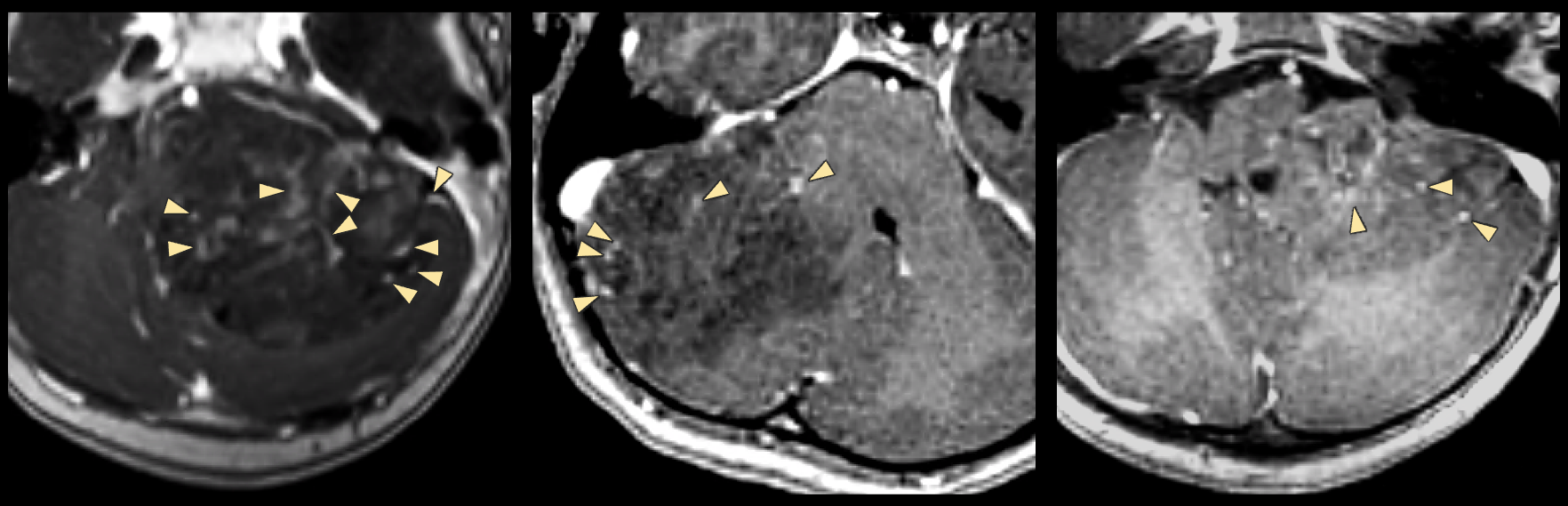 Intratumoral morphology
WITHOUT “tumor central vein sign”
Medulloblastoma
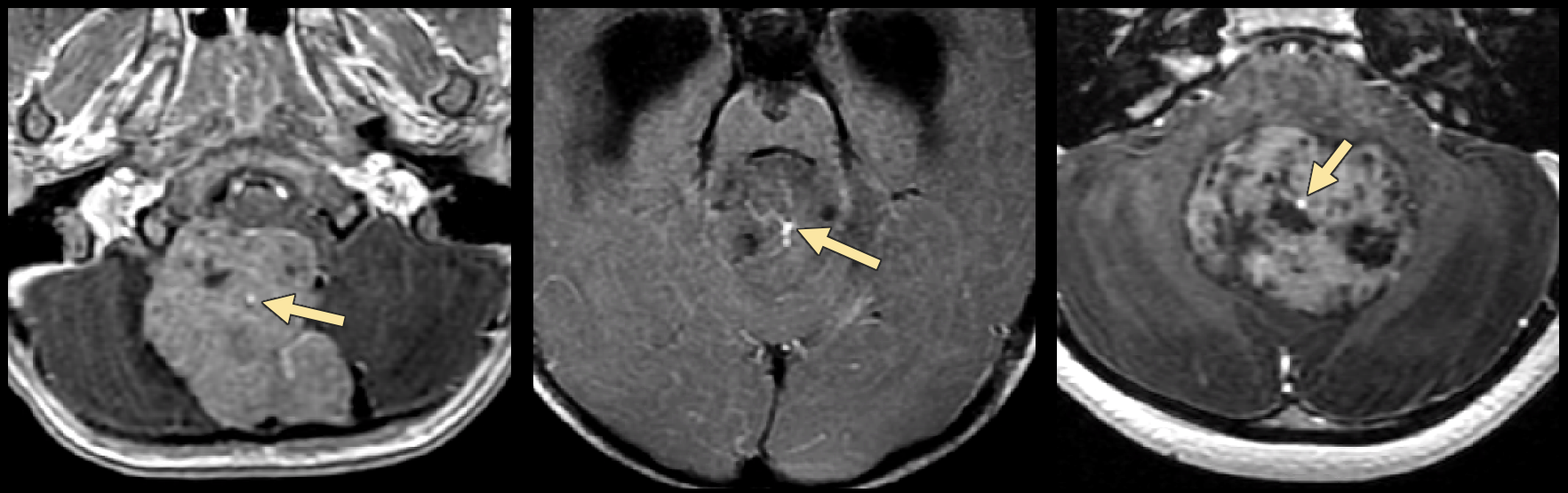 WITH “tumor central vein sign”
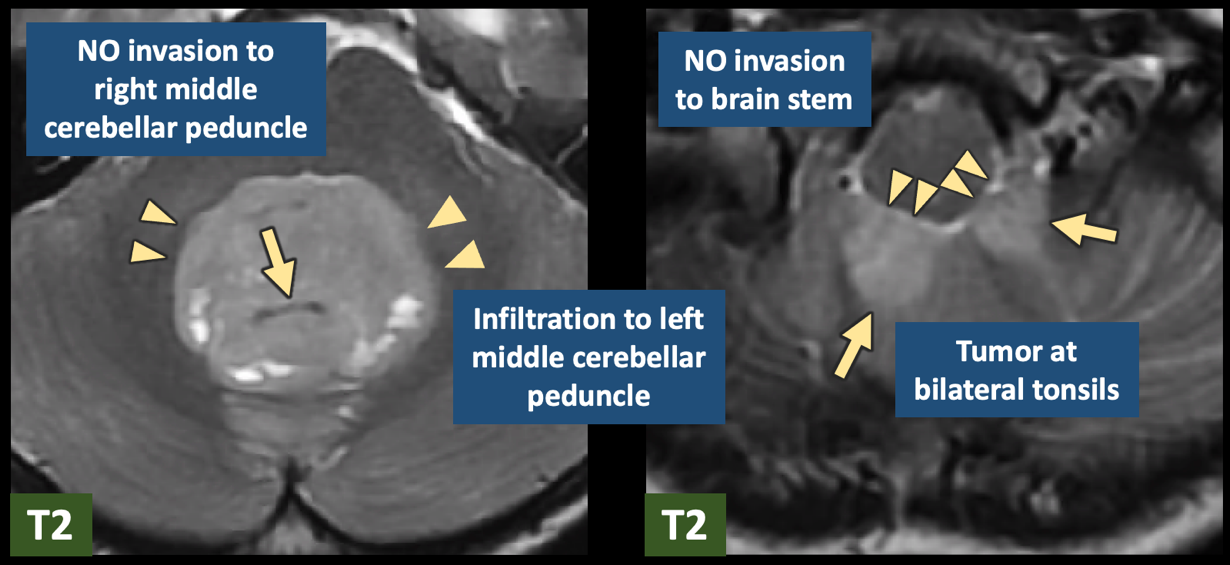 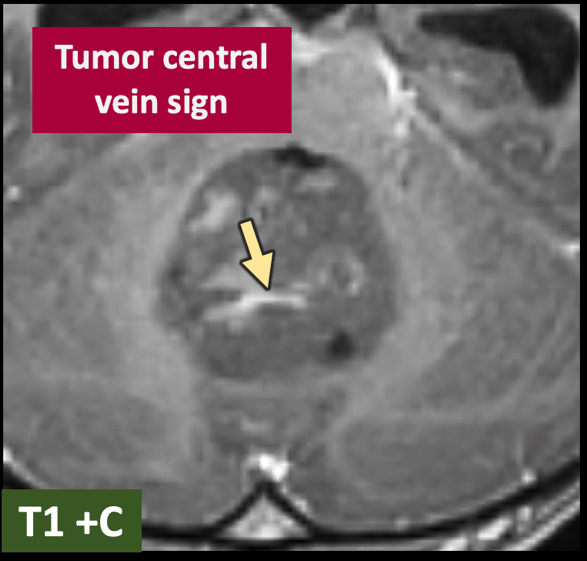 AT/RT
Results
MRI features (3)
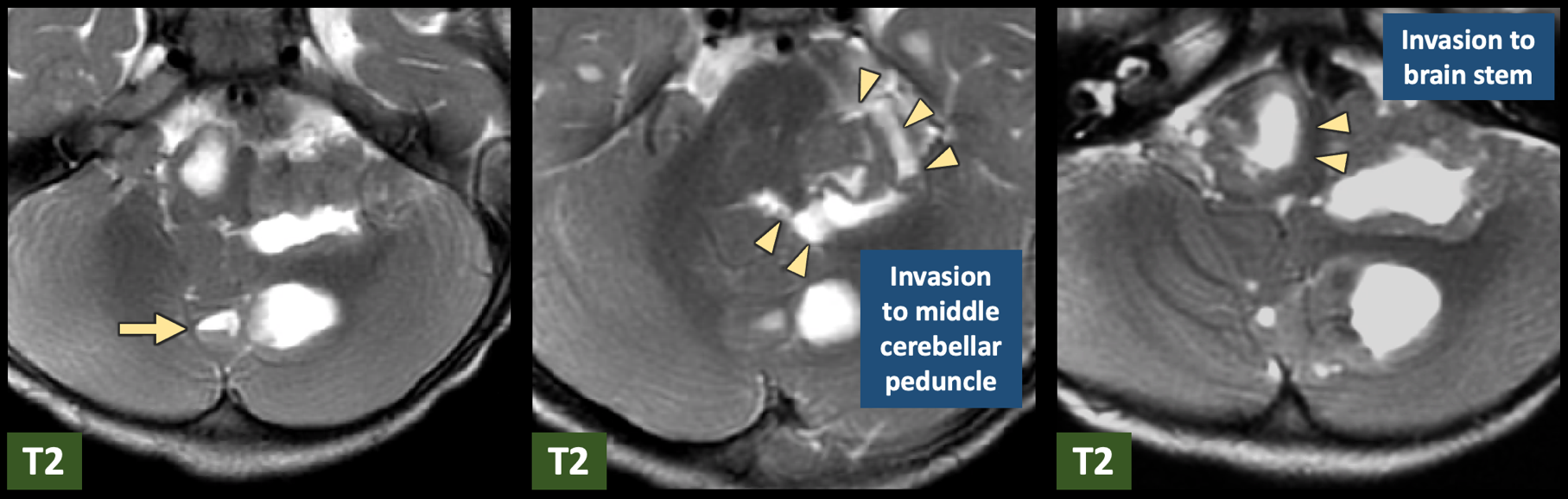 Peritumoral and distant involvement
Medulloblastoma
Conclusion
AT/RT and medulloblastoma were reported to be indistinguishable on neuroimaging, but we discovered that they have different clinical and MRI features:
AT/RT
Medulloblastoma
Tumor central vein sign
Higher progression/recurrence rate
Lower ADCmin and ADC ratio
Higher DWI ratio
More peritumoral invasion
Special thanks to Prof. Feng-Chi Chang.
All illustrated pictures without references were generated by AI image creators.
THANK YOU
@
E-mail Address
wu.lucas@gmail.com